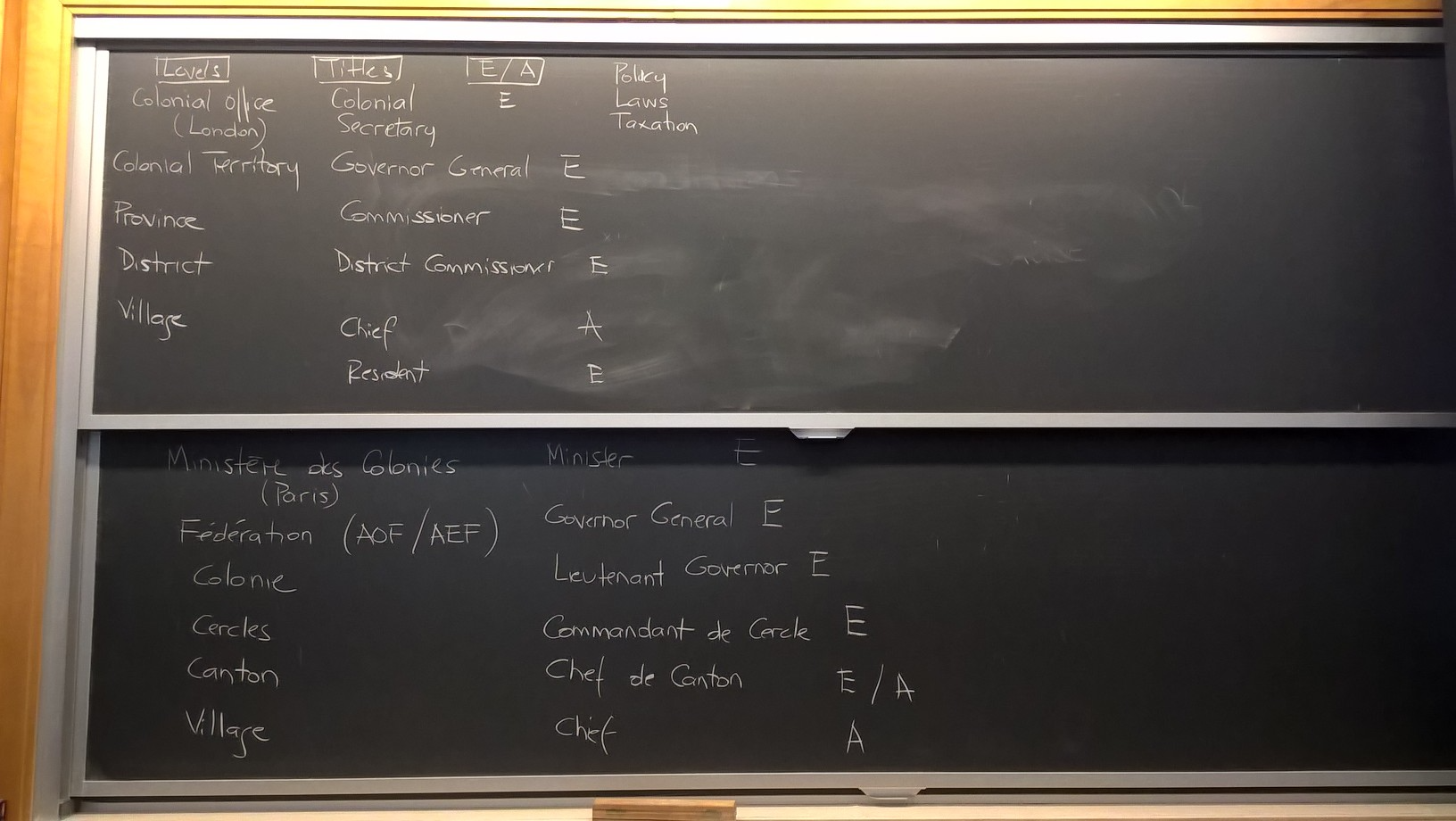 Colonial Administration: Francophone Africa
Ministère des Colonies
(Paris, 1894)
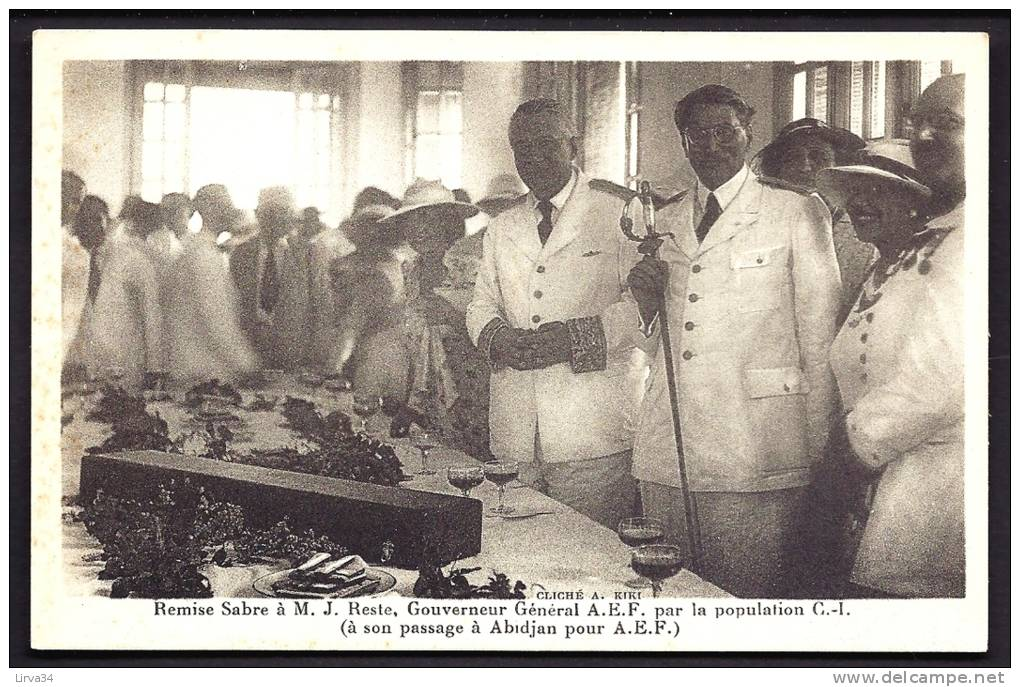 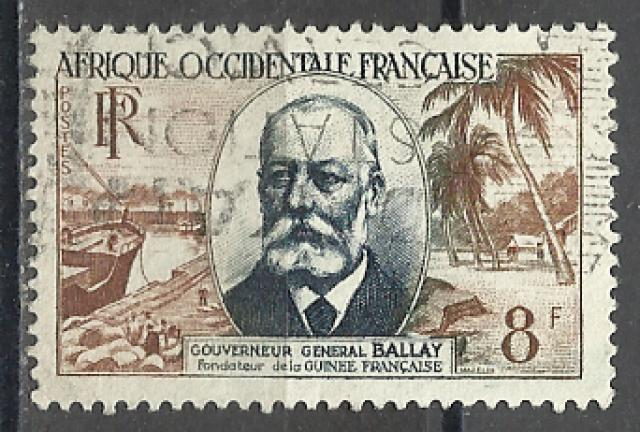 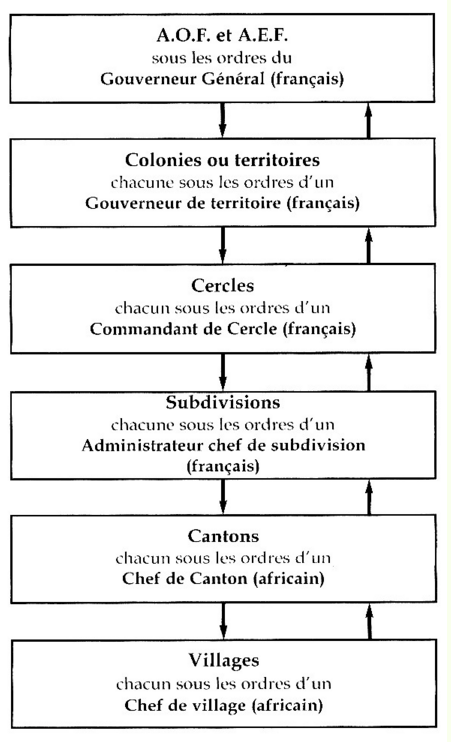 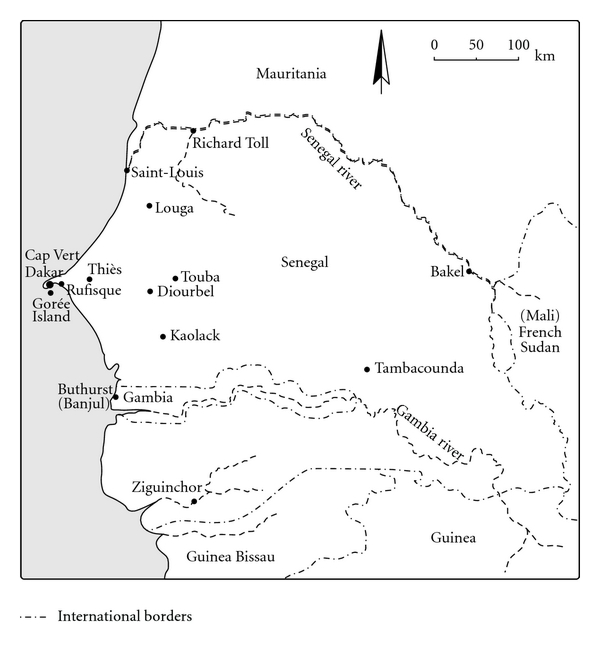 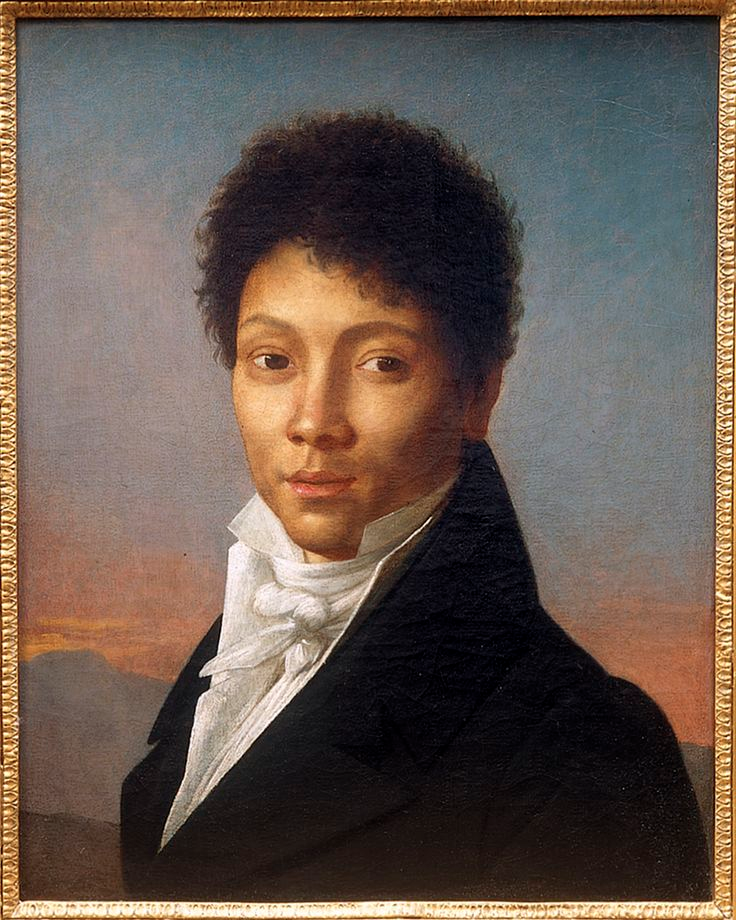 Portrait of a mulatto
Four “communes” of Senegal (French assimilation policy)
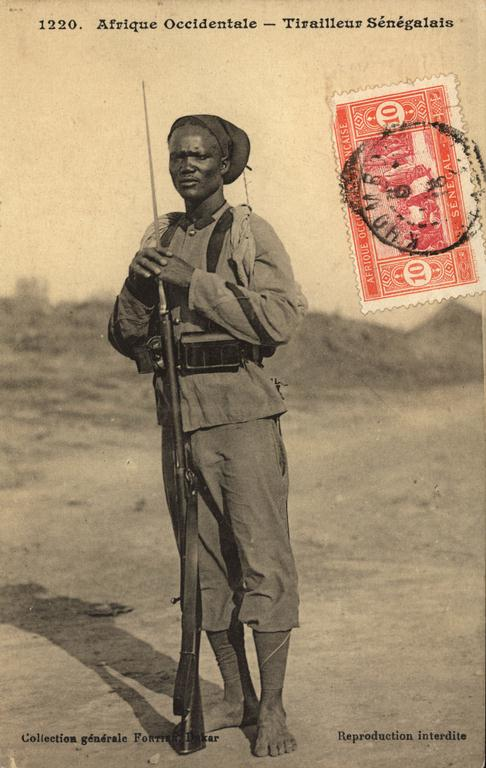 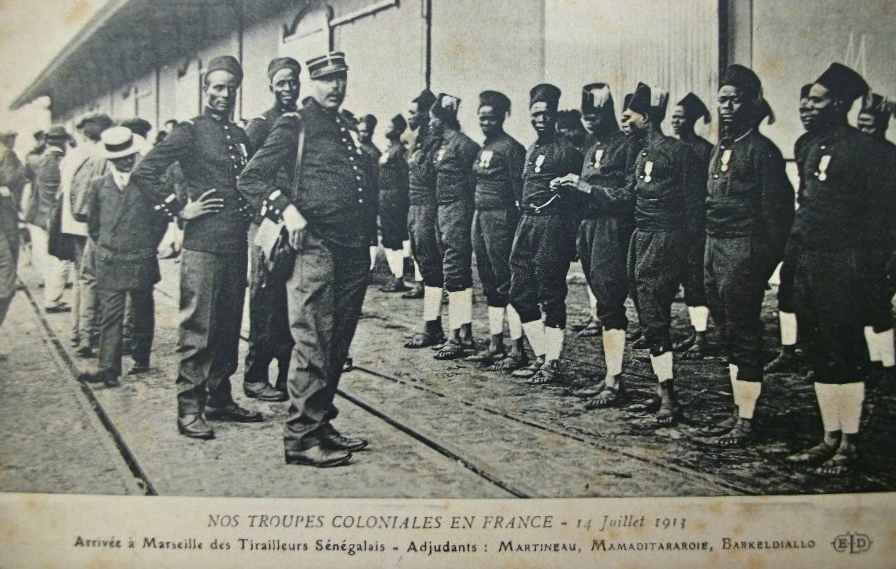 French colonial troops (tirailleurs sénégalais)